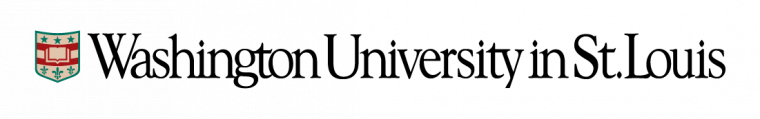 The New Risk Management: The Good, the Bad, and the Ugly
Authors: Philip H. Dybvig
Pierre Jinghong Liang
William J. Marshall 

                              	 	 	 	 	 	 	  	 	 	 	 	 	 	  	        Lea Li
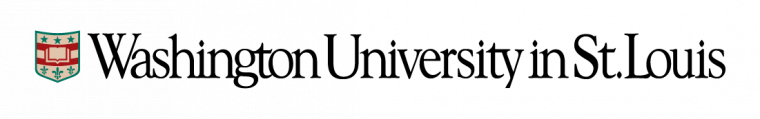 Purpose
Outline
Provide an introduction to the new risk management and some policy choices firms should be considering
Discussion of option-pricing tools

Example of how the new risk management ought to work

Implementation issues including general policy questions and accounting issues
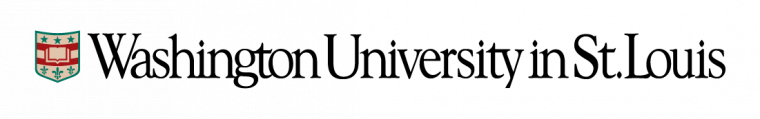 Risk Management
Concept
Old Concept: buying corporate insurance, implementing procedures to avoid lawsuits and accidents, and installing safety equipment
New concept: using financial markets to hedge against the risk of changes in interest rates, input prices, or currency fluctuations

The good, the bad and the ugly
Essential for competition
Wasting resources without reducing risk
Generating larges losses
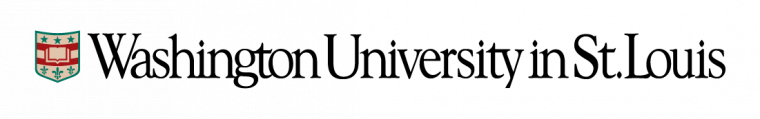 Option – Pricing Tools
Black-Scholes Model 
Investment = the model’s option price, terminal value = terminal value of the option

Intuition is that we can replicate the risk of holding the option by holding just the right portfolio of riskless bonds and the underlying stock 

Main assumptions: the absence of arbitrage, constant riskless rate, continuous stock prices, and constant variance of returns per unit of time for the underlying stock
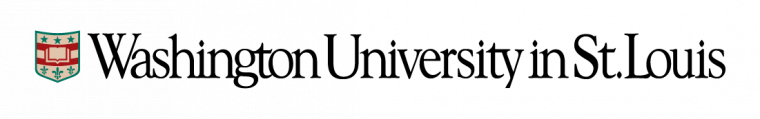 Option – Pricing Tools
Black-Scholes Formula for the price of a call option 
C = S N(x1) – B N(x2) 
                       Where x1 = log (S/B)/s + s/2,  x2 = log (S/B)/s - s/2

S is the stock price, B is the price of the bond promising to pay the amount of the strike price at maturity date of the option, C is the Black-Scholes price of the call option 

s is the standard deviation log of the stock rice at maturity, given the stock price today, the function N() is the cumulative normal distribution function.
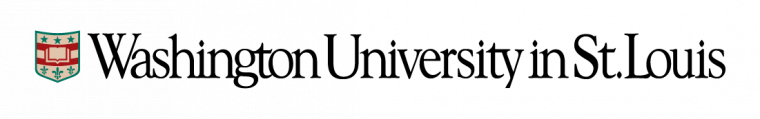 Risk Management In Manufacturing
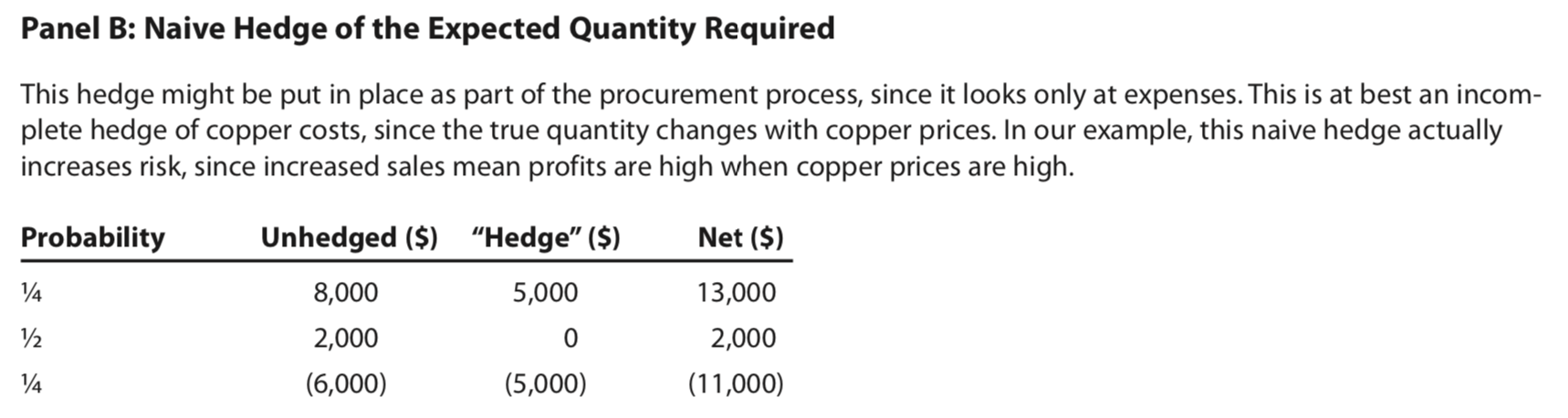 Risk Management In Manufacturing
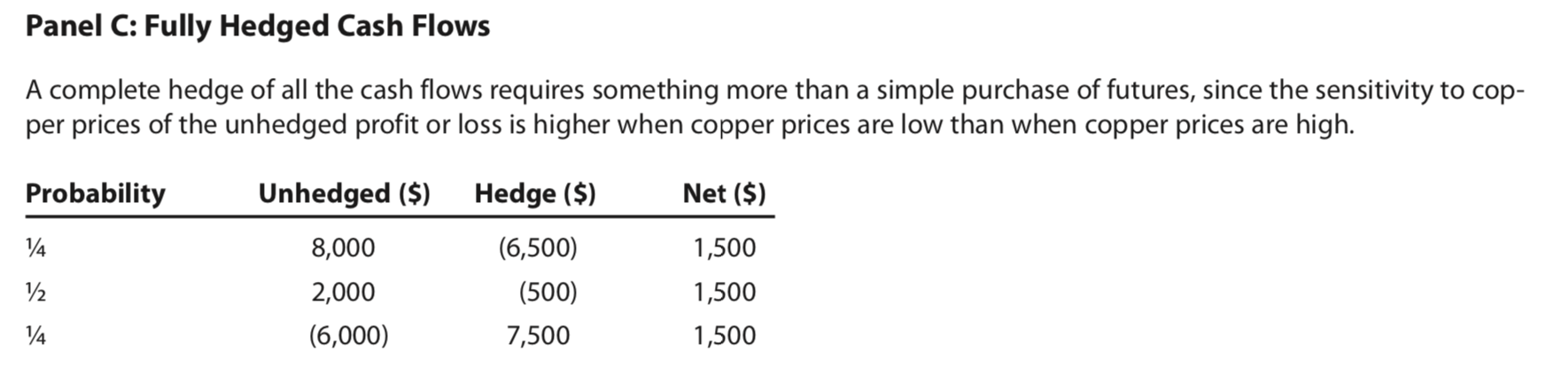 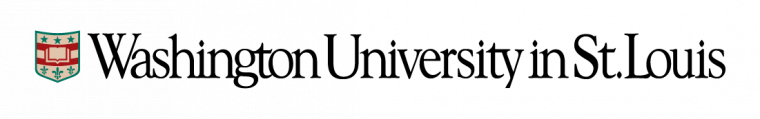 The Dynamic Hedge
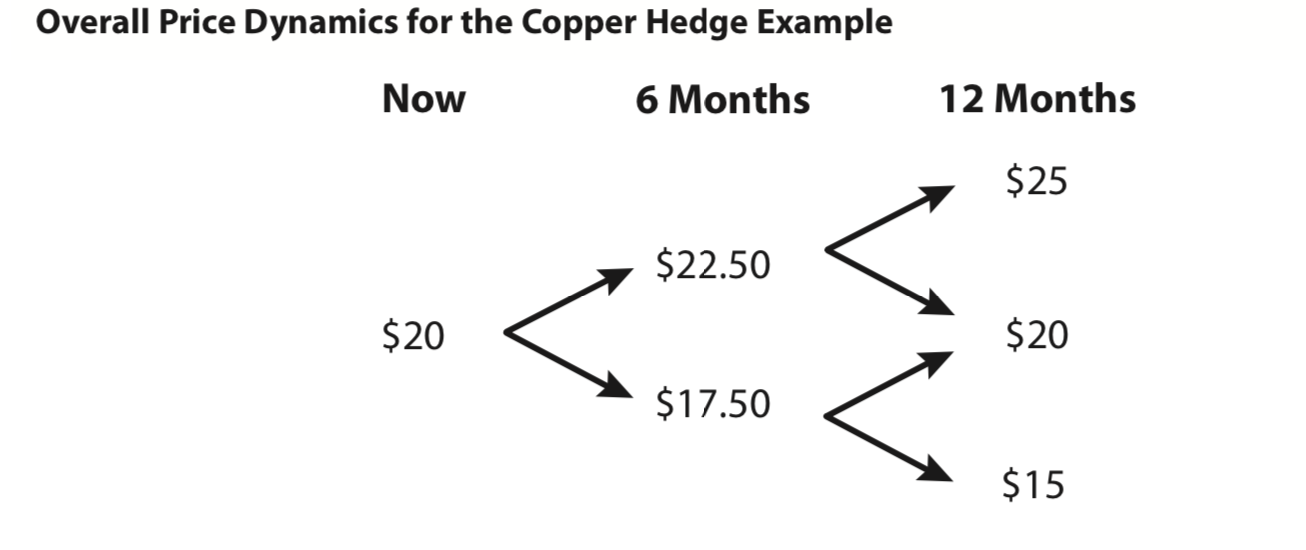 The Dynamic Hedge
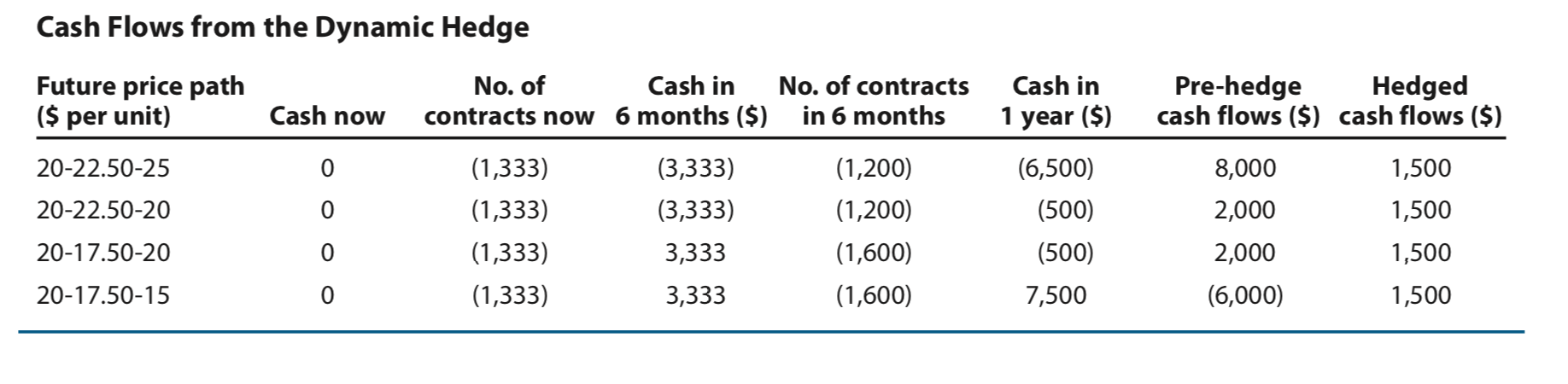 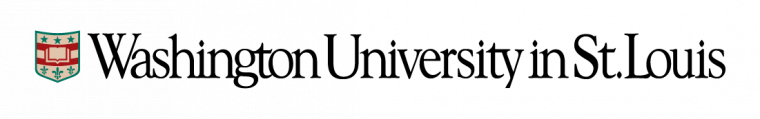 Potential Motives For Hedging
Why we hedge? 
Maintain more leverage to reduce corporate taxes and avoid “double taxation”
Reduce earnings volatility
Easier to give managers incentives to produce profits 

What risks should we hedge?
Hedge direct interest mismatch of existing assets and liabilities or full economic value
Hedge cash flows or value
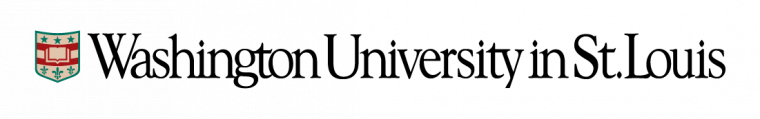 Potential Motives For Hedging
With what instruments should we hedge?
Bonds, repurchase agreements, treasury bond futures, swaps, caps or collars
Determined by pricing and transaction costs

How much to pay the investment banker?
Understand how hedge works and how much it should cost 
Hire expert to monitor the prices being paid to investment banker
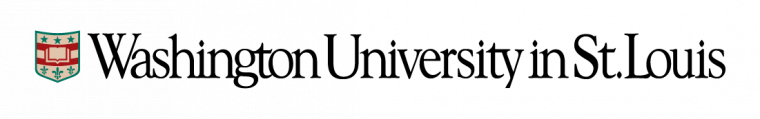 Accounting Issues
FASB – Financial Accounting Standards Board
  SFAS (Statement of Financial Accounting Standard) No.133 : Accounting for Derivative Instruments and Hedging Activities. 

Hedge Accounting Methods
Fair Value Hedge
Cash Flow Hedge
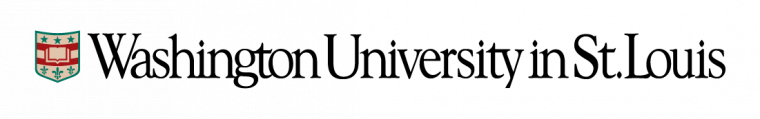 Accounting Issues – Accounting Challenge
Transactions’ effects on financial statements 
Fair value of future contracts must correspond to market value
Prior to settlement of the futures, unrealized gains or losses do not affect net income 

Economically equivalent hedges may have very different accounting treatments

Adoption of intrinsic value accounting 
Inaccurate estimates of future cash flows
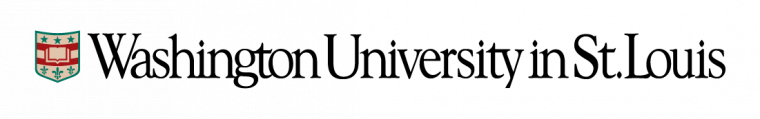 Cost Issues
Cost of any securities purchased in the hedge program

Transaction costs such as commissions, bid-ask spread, any internal costs of trading (hiring a trader or setting up accounting oversight)

Cost of hedging the alternative use of any capital tied up in investment or in margin or variation accounts

Marginal cost = Spot market price, when used as input for pricing the output
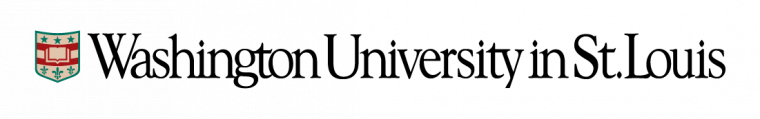 Risk Management Policy
Specify the goal and scope of any hedging activity

Dictate the degree of centralization and the control systems

Provide for oversight and evaluation of the effectiveness of hedging
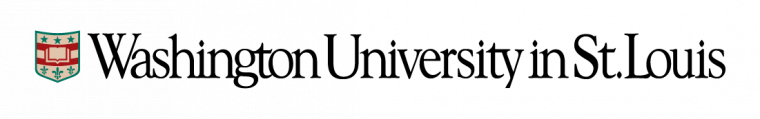 Conclusion
Implementation of vague new accounting standards that require companies to describe their risk exposure

Development of internal controls and policies
Questions ?